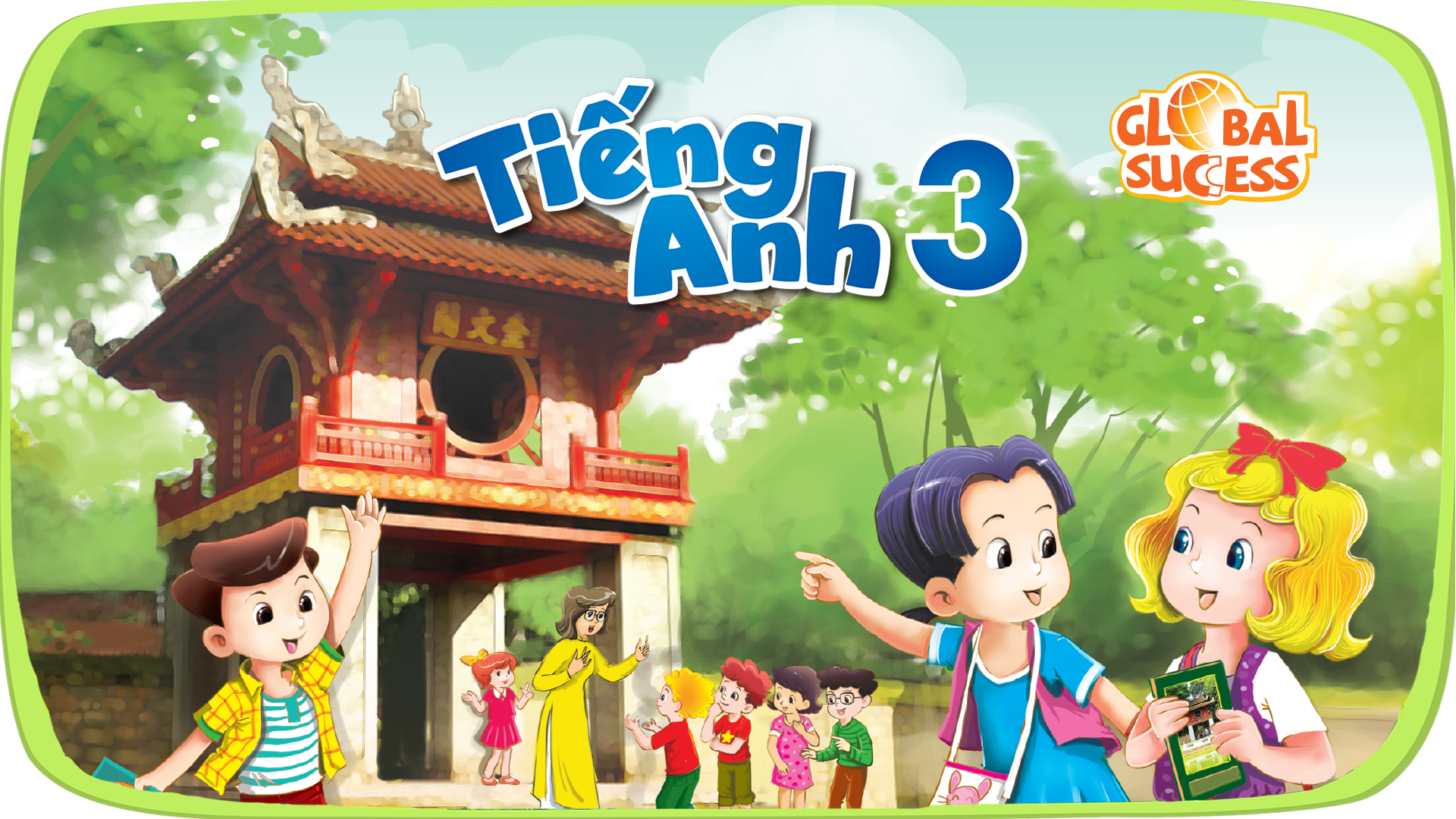 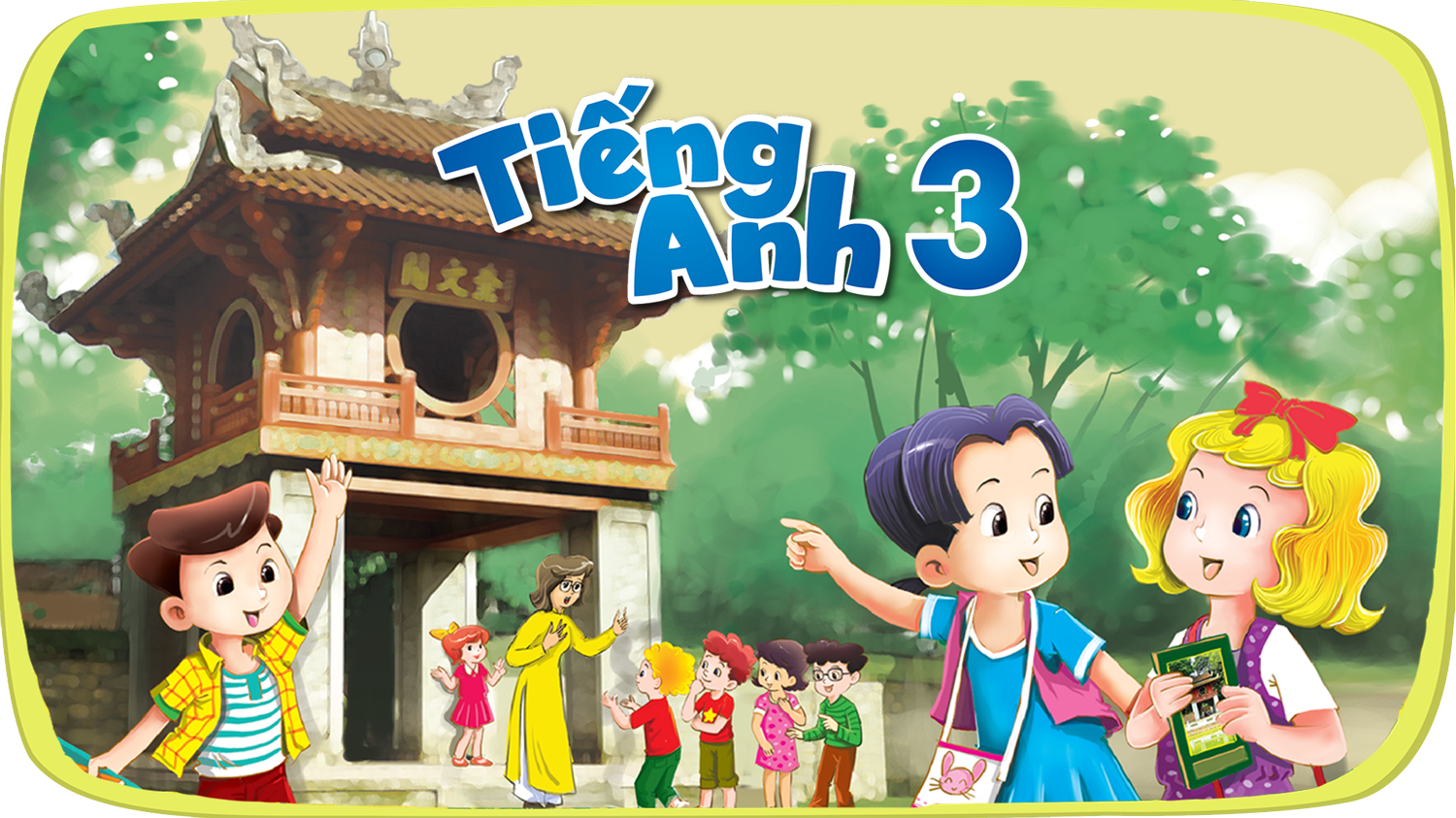 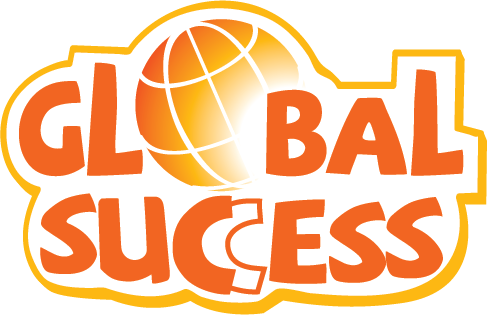 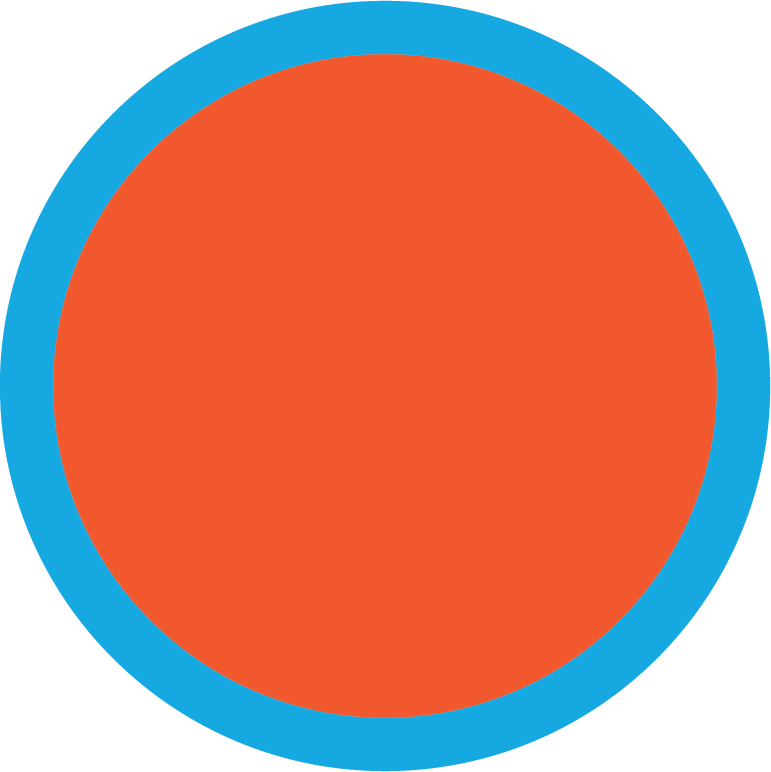 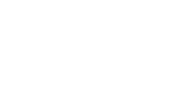 At the dining table
15
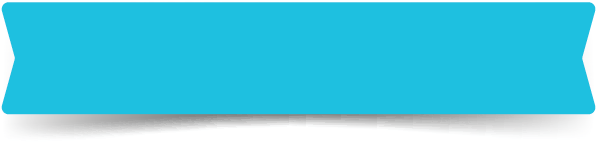 LESSON 3 – PERIOD 5
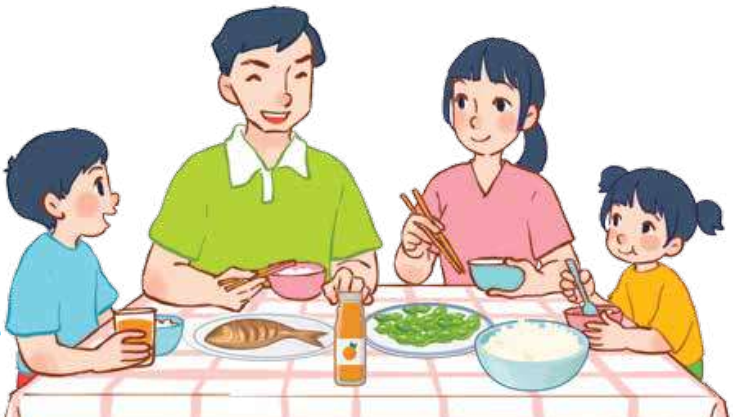 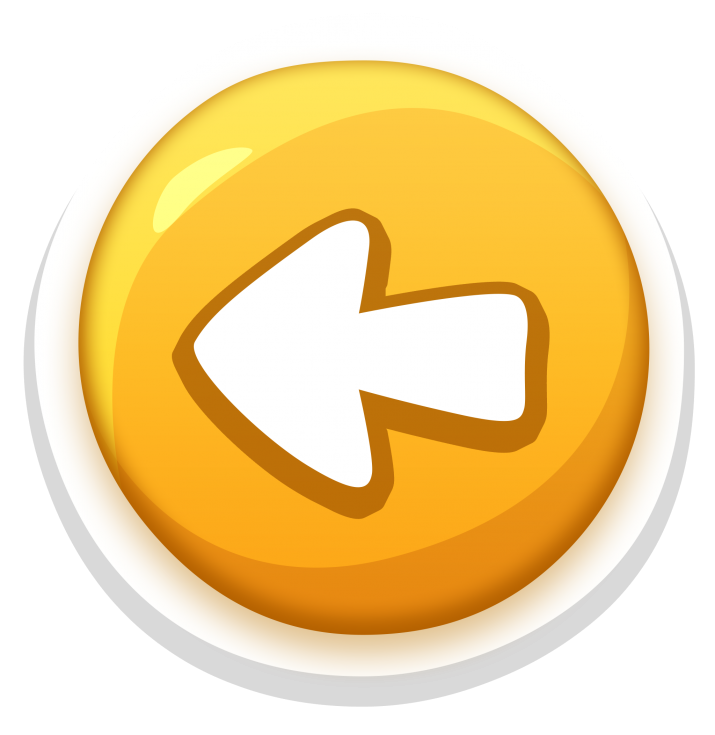 Date: 18/03/2025
At the dining table
Warm up 
& review
Listen and tick.
Listen and repeat.
Fun corner
& wrap up
Let’s chant.
TIC TAC TOE
Warm up 
& review
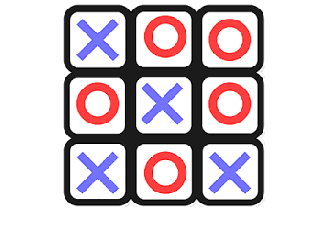 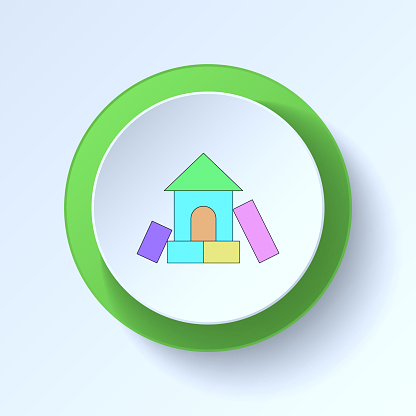 Choose and say!
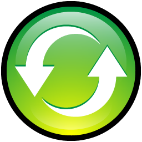 I would like some…….
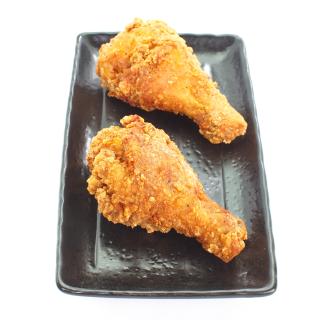 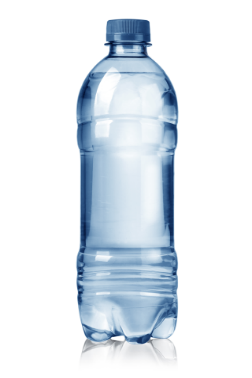 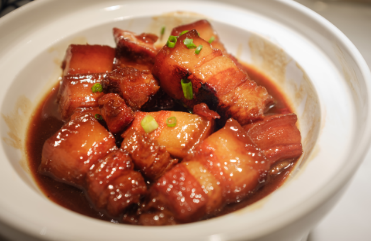 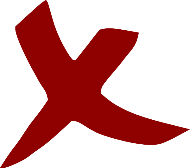 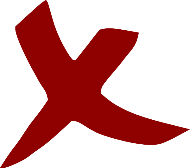 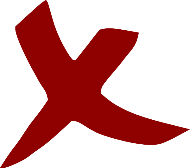 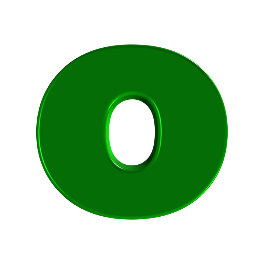 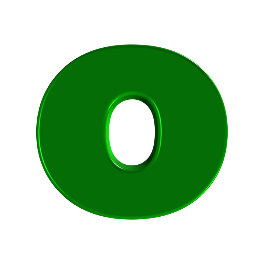 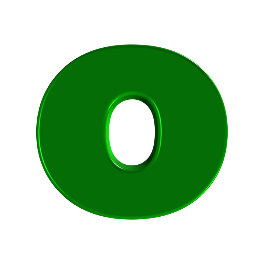 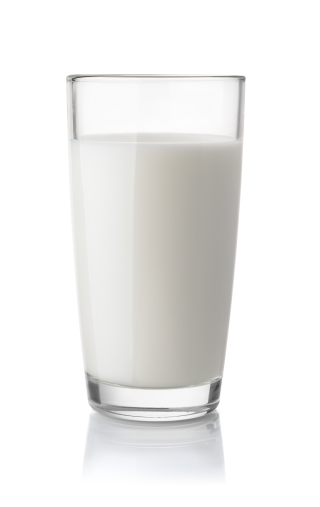 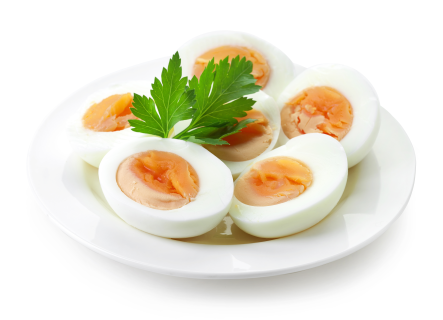 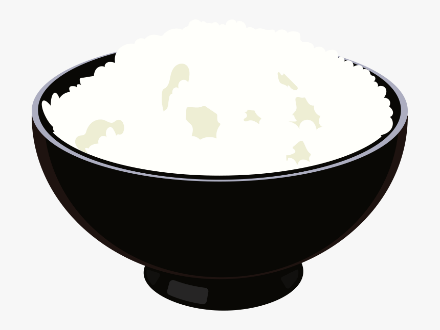 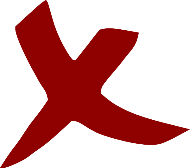 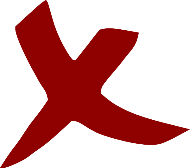 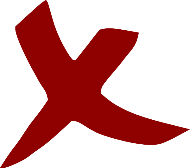 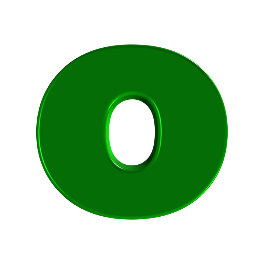 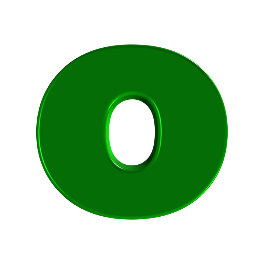 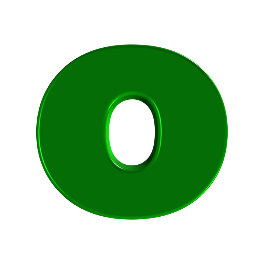 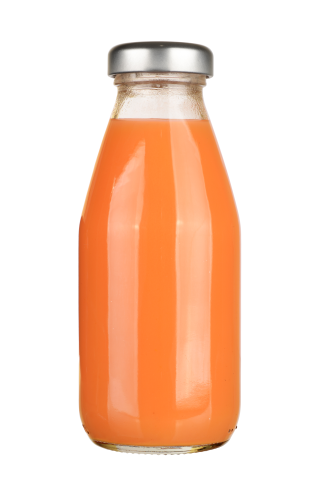 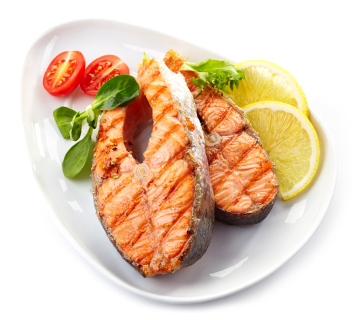 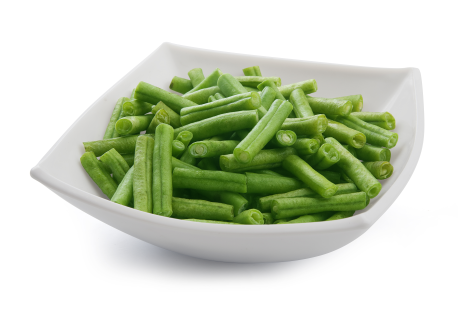 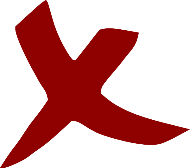 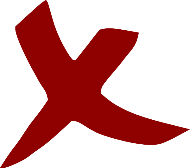 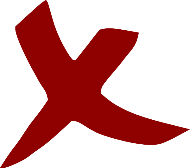 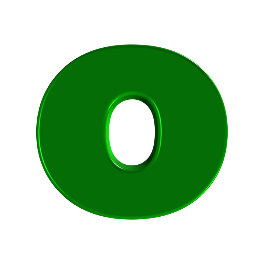 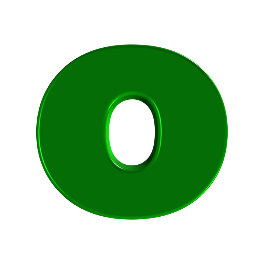 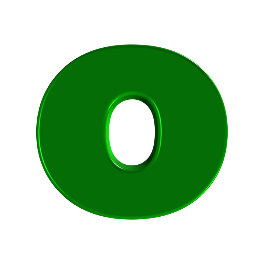 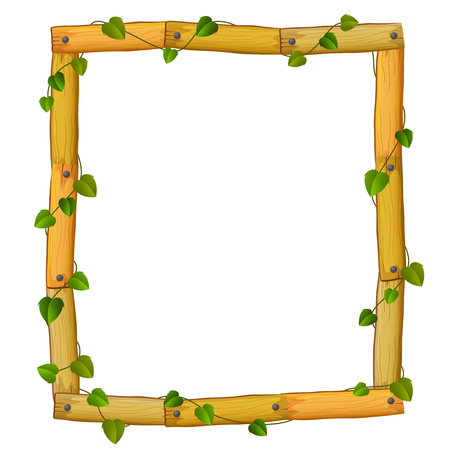 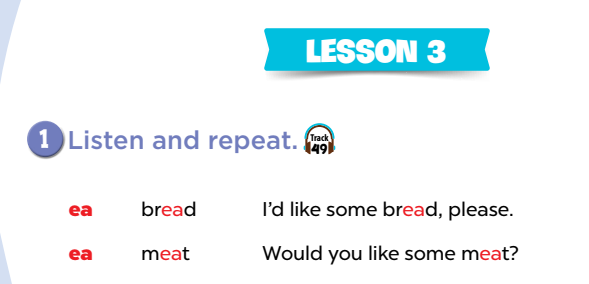 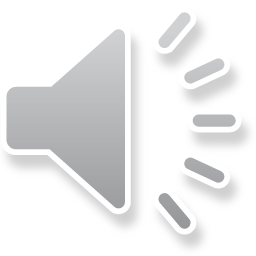 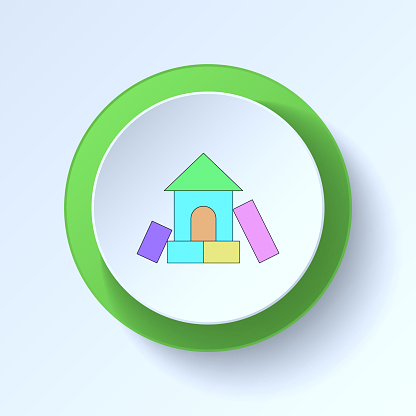 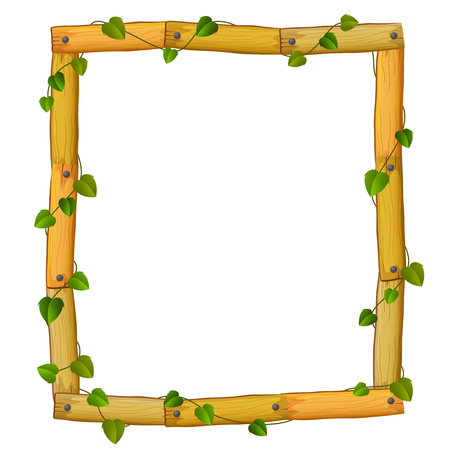 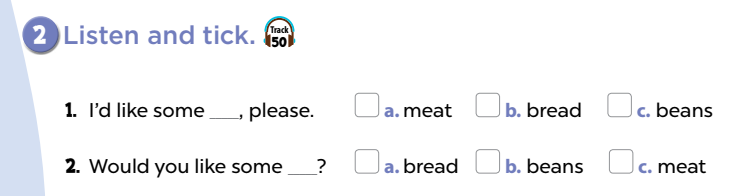 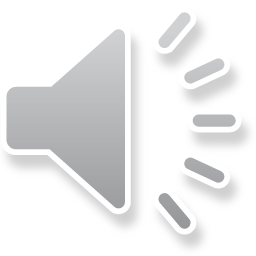 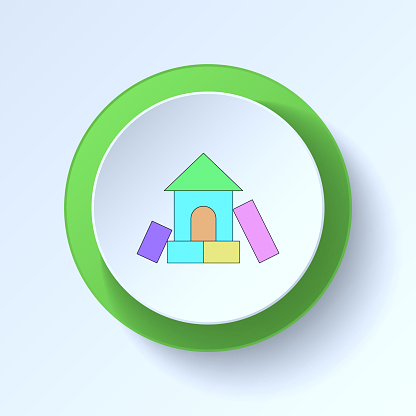 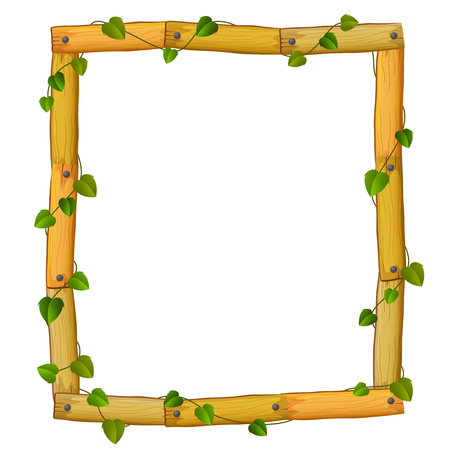 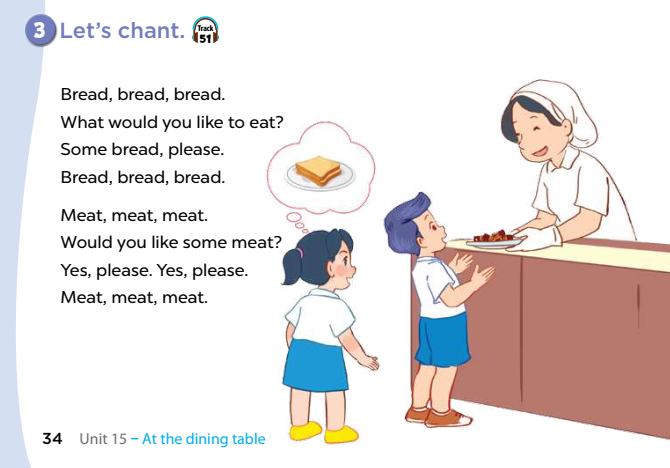 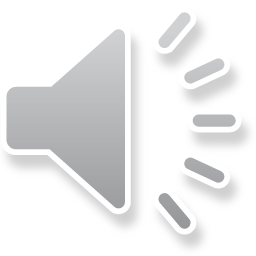 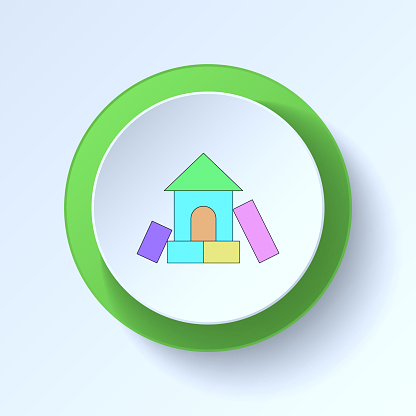 Extra stuffs
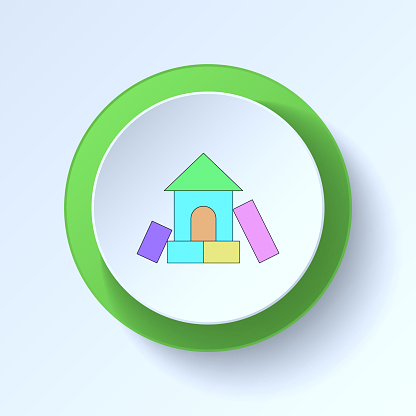